○○○○オリエンテーション
あとだしジャンケン
はじめに
「あとだしジャンケン、ジャンケン、ポン、ポン」
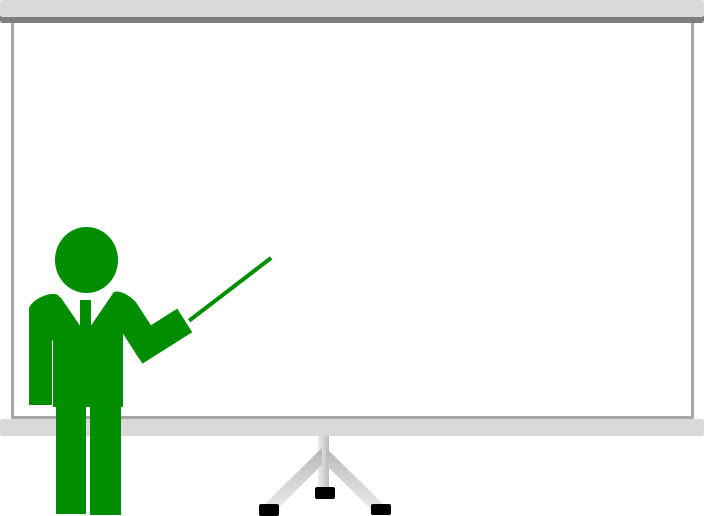 2
グー・チョキ・パーアンケート
はじめに
コミュニケーションは得意ですか？
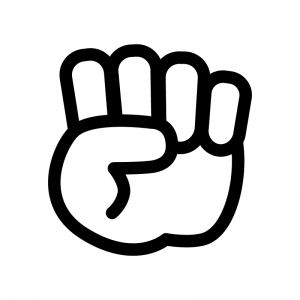 ちょっと、苦手
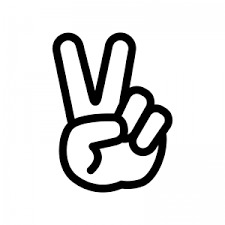 まあまあ、できる
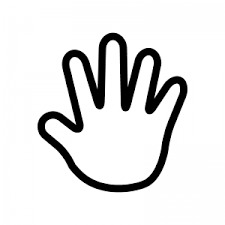 けっこう、得意
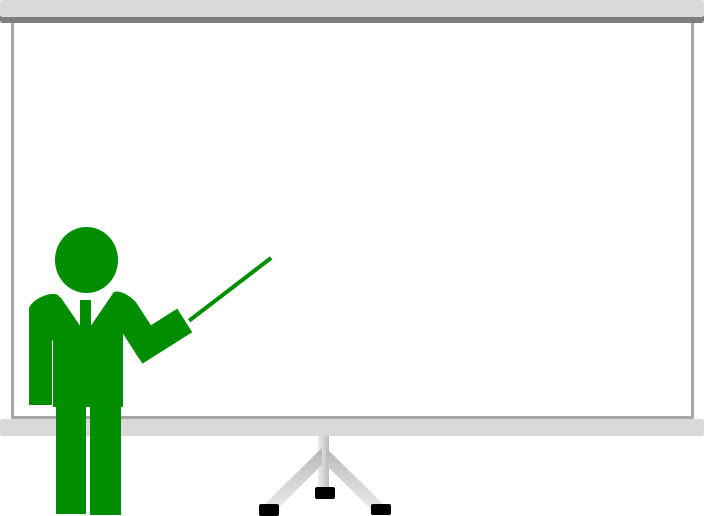 3
グー・チョキ・パーアンケート
はじめに
人間関係はうまくいっていますか？
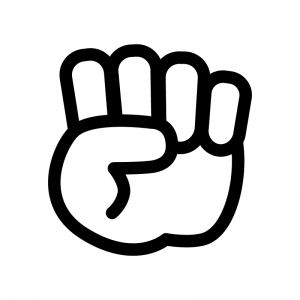 あまり、うまくいっていない
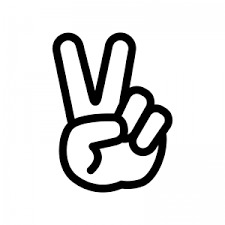 だいたい、うまくいっている
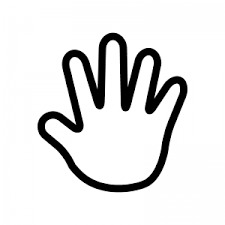 とても、うまくいっている
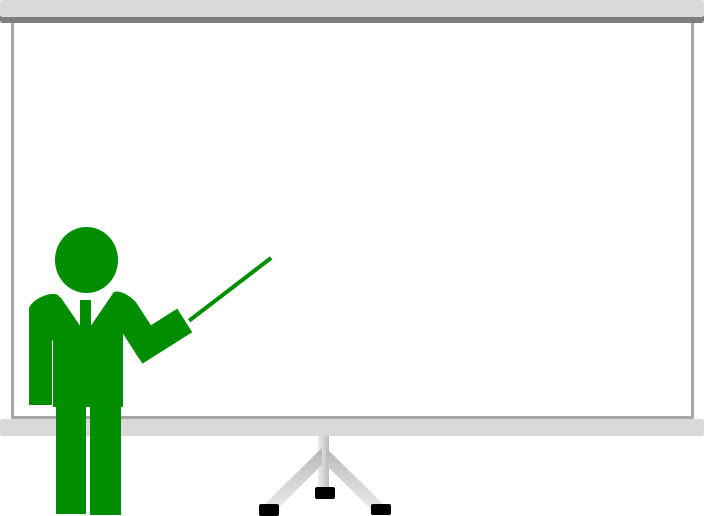 4
グー・チョキ・パーアンケート
はじめに
自分の感情や行動をコントロール
　 できますか？
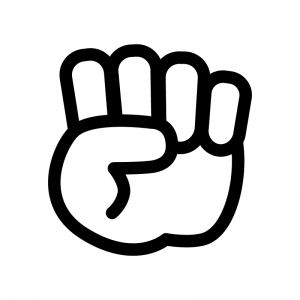 あまり、うまくいかない
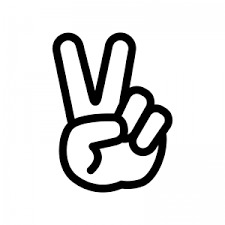 だいたい、うまくできる
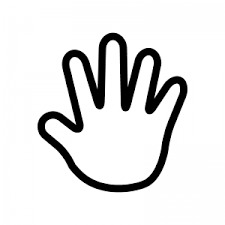 とても、うまくできる
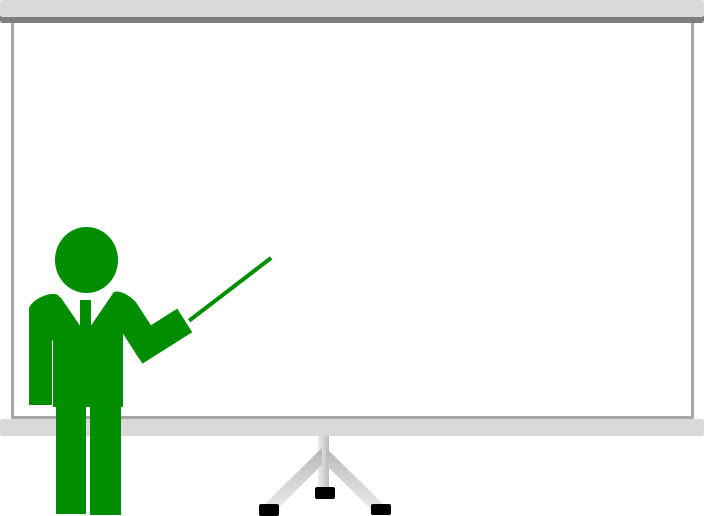 5
グー・チョキ・パーアンケート
はじめに
ストレスは、ありますか？
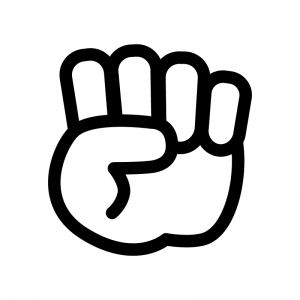 けっこう、いつもある
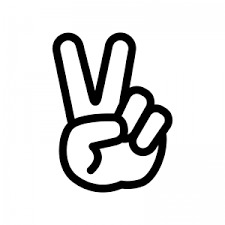 ストレスはあるが、まあ大丈夫
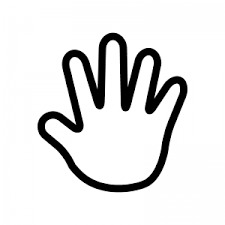 ストレスなんか、ない
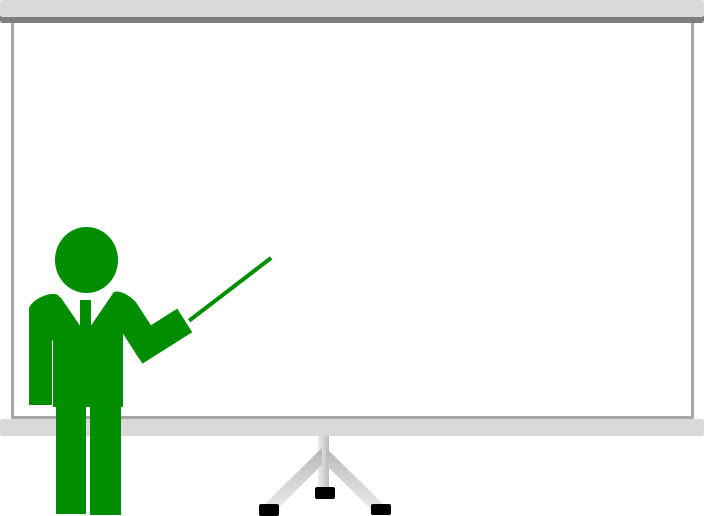 6
困っている、うまくいかない
はじめに
分かっちゃいるけど・・・

　　 努力しているんだけど・・・

　　 どうすればいいか分かんないんだけど・・・

　　 え、そうだっけ・・・
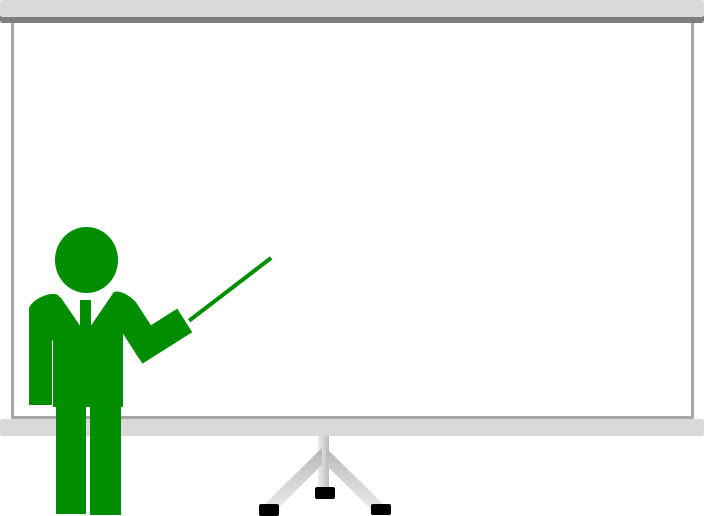 7
困っている、うまくいかない
はじめに
やっぱり、どうしても、なんでか

困っている、うまくいかない
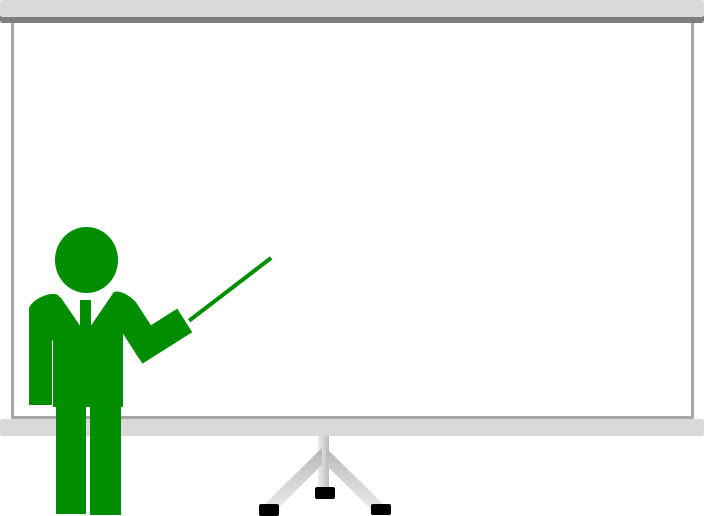 8
教えて、○○さん　version クイズ💲ミリオネア
はじめに
?
しゃべりだしたら止まらない○○さんの話をずっと聞き続けてくれたのは、だれ？
◆C：大好きなぬいぐるみ
◆A：お母さん
◆B：病院の先生
◆D：校長先生
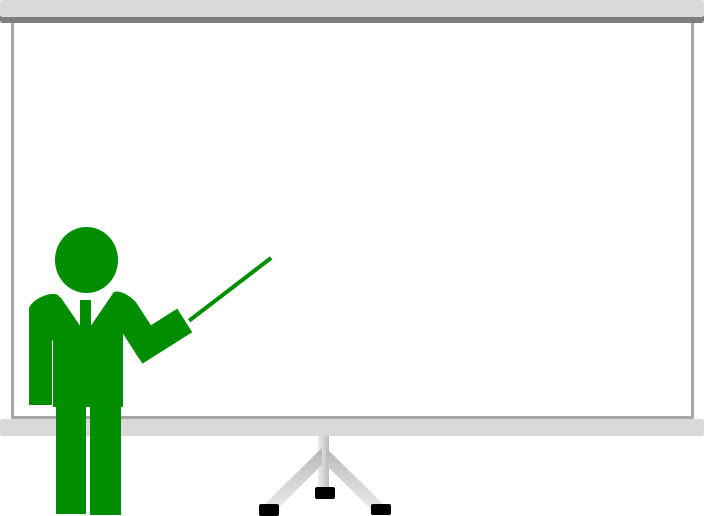 9
◆D：校長先生
教えて、○○さん　version クイズ💲ミリオネア
はじめに
?
台本のセリフを読めなかった○○さんが
きちんと覚えられたのは、なぜ？
◆C：セリフを絵にしてもらった
◆A：１文ずつ教えてもらった
◆B：セリフを録音してもらった
◆B：セリフを録音してもらった
◆D：吹き替えを準備した
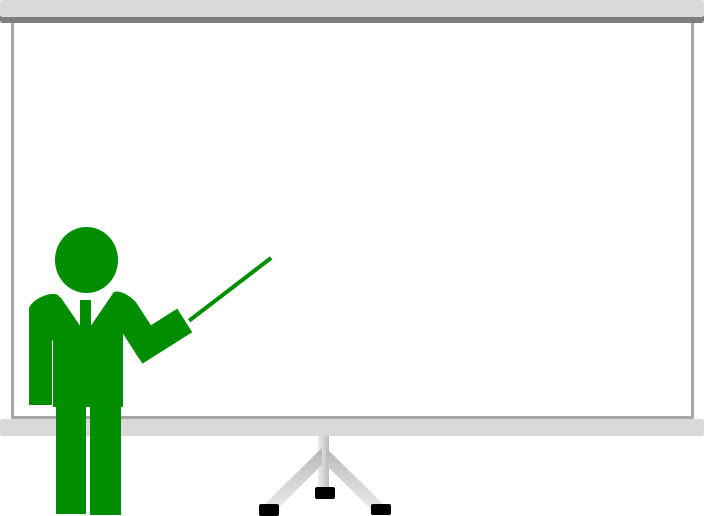 10
教えて、○○さん　version クイズ💲ミリオネア
はじめに
?
バンドを組んでいた○○さんが
ソロ活動をはじめた理由は、なに？
◆C：コミュニケーションが苦手
◆C：コミュニケーションが苦手
◆A：目立ちたかった
◆B：メンバーが辞めた
◆D：何となく
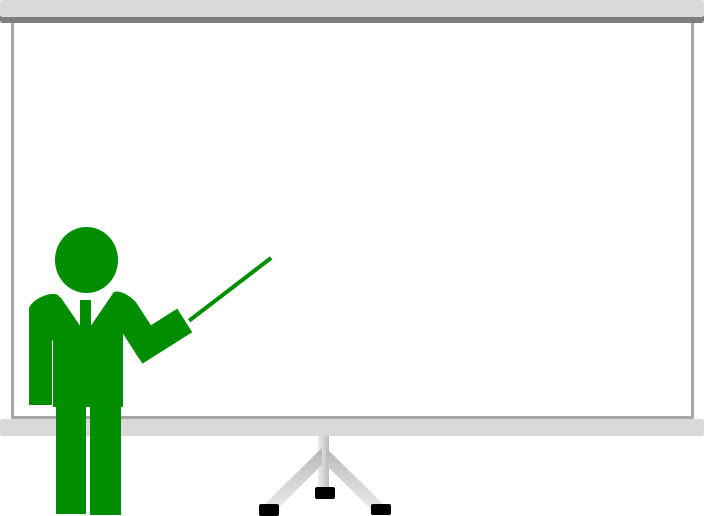 11
教えて、○○さん　version クイズ💲ミリオネア
はじめに
?
人に教えるときに言葉が思い浮かばない
○○さんのごまかし方は、なに?
◆C：コミュニケーションが苦手
◆C：指示語をつかう
◆A：ジェスチャーをまじえる
◆A：ジェスチャーをまじえる
◆B：他の人にさせる
◆B：他の人にさせる
◆D：見本をみせる
◆D：見本をみせる
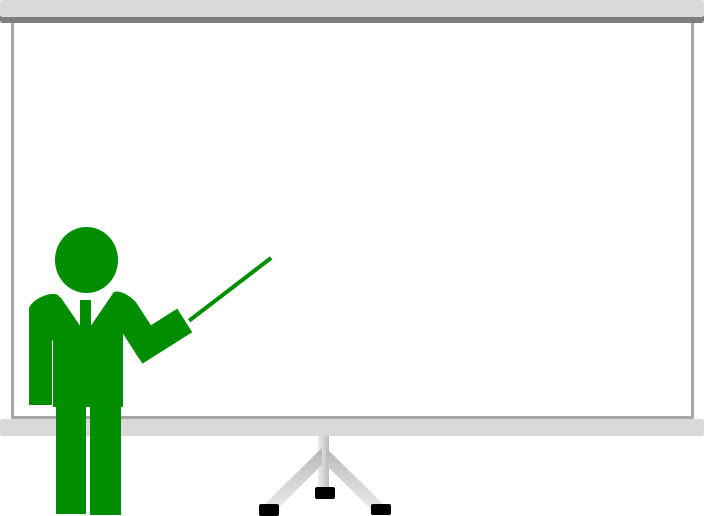 12
自立活動とは
はじめに
苦手なこと、困っていることを
　　解決する、うまくいくようにするために
　　必要なことを学ぶ授業
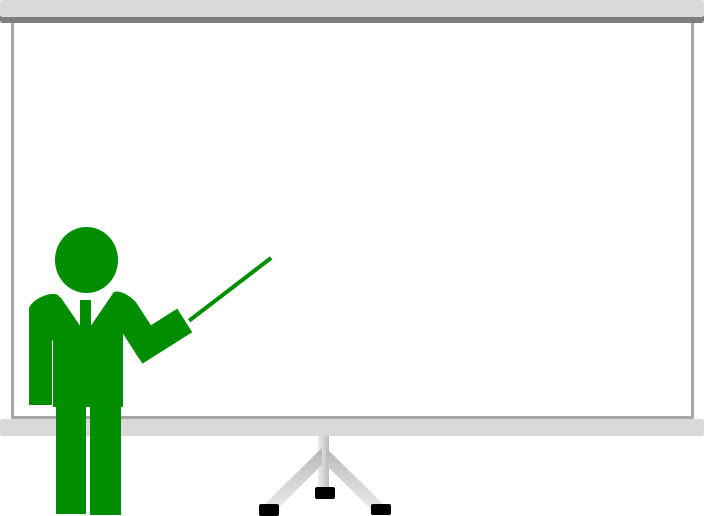 13
自立活動の内容
はじめに
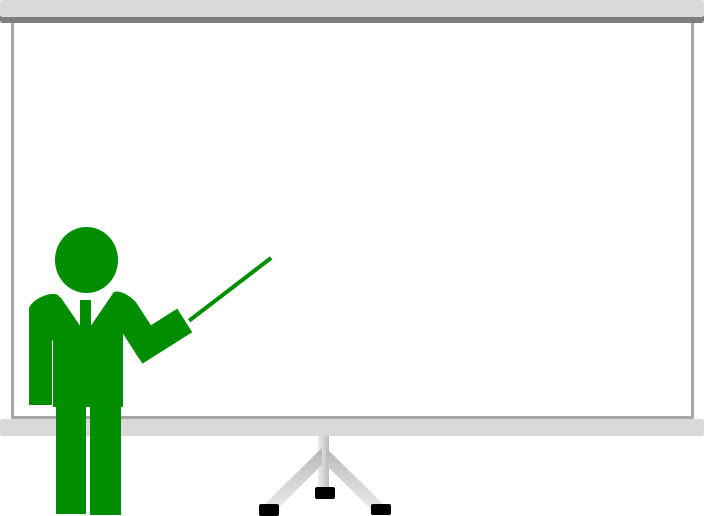 14
自立活動の授業
はじめに
日時：毎週月曜日の５時間目
　場所：各教室
　形態：１年生・・・・・・クラス
　　　　　 ２、３年生・・・グループ
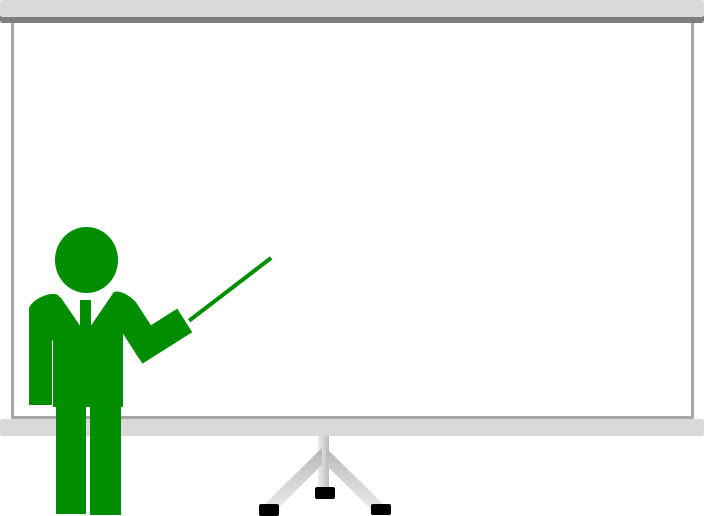 15
自立活動のポイント
はじめに
○自分のことを知ること
　　○解決法を考えること
　　○理解者を見つけること
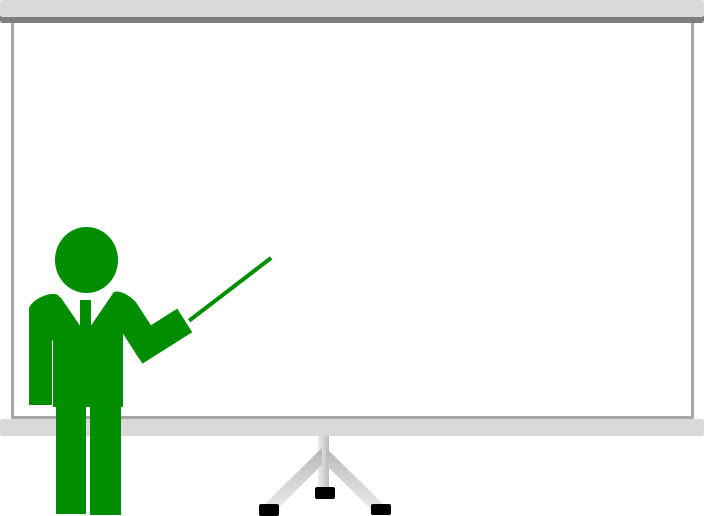 16